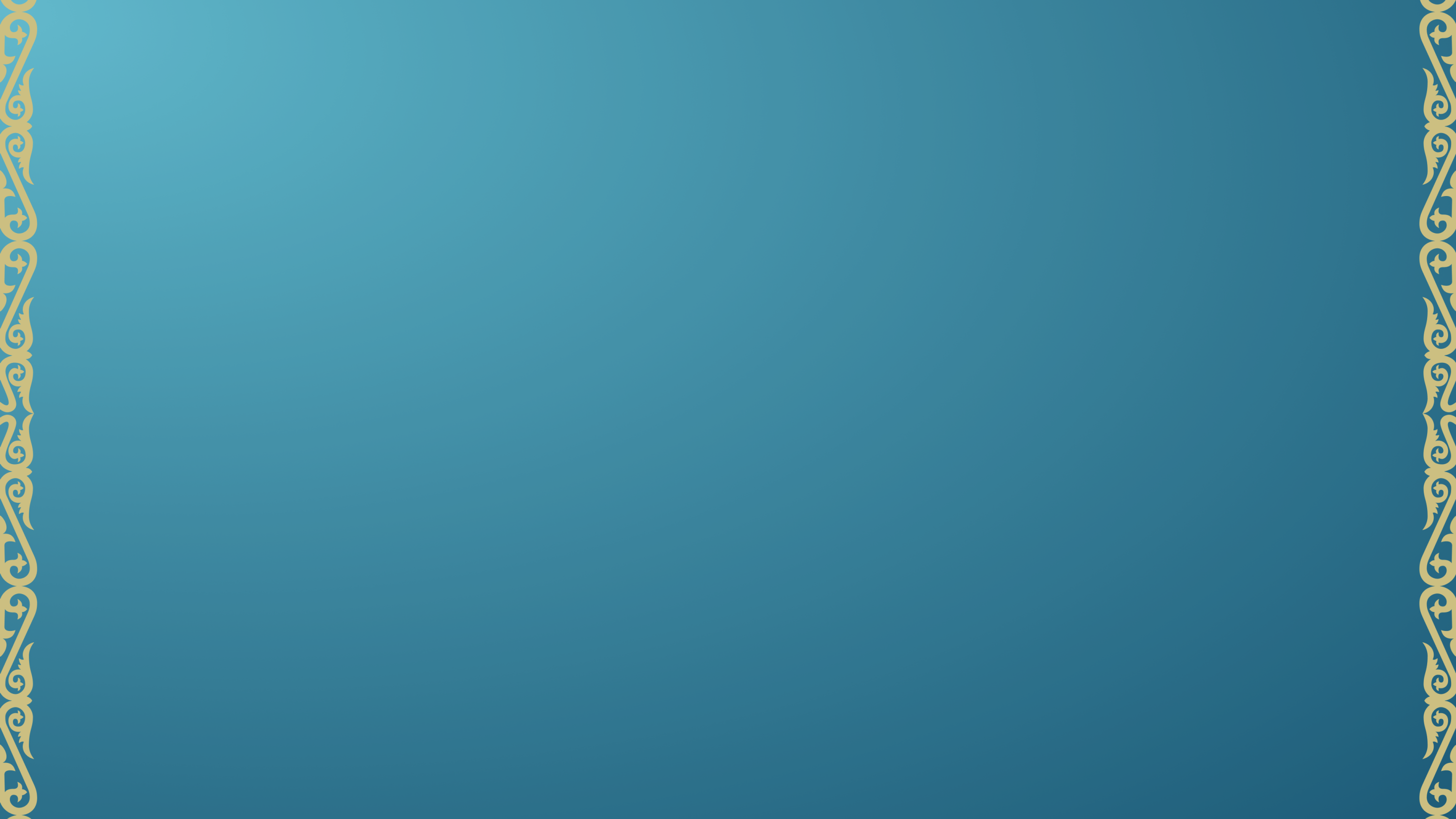 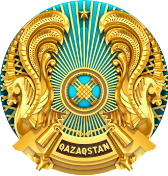 Қазақстан Республикасы 
Ғылым және жоғары білім министрлігі
«ҒЫЛЫМ ЖӘНЕ ТЕХНОЛОГИЯЛЫҚ САЯСАТ ТУРАЛЫ» 
ЗАҢ ЖОБАСЫ ТУРАЛЫ
Астана қаласы, 2024 ЖЫЛ
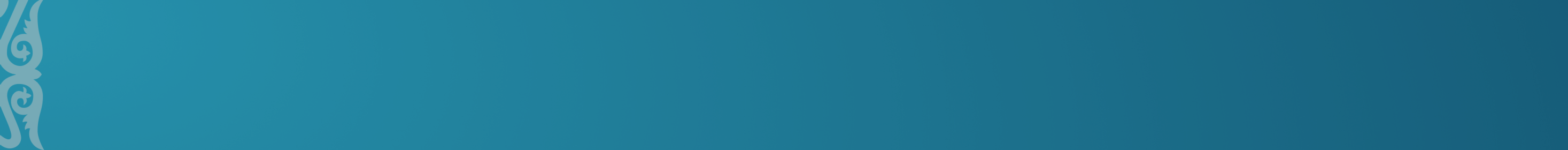 «ҒЫЛЫМ ЖӘНЕ ТЕХНОЛОГИЯЛЫҚ САЯСАТ ТУРАЛЫ» ЗАҢ ЖОБАСЫ
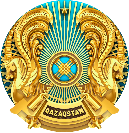 Қазақстан Республикасы Ғылым және жоғары білім министрлігі
Негіздеме:  Мемлекет басшысының 2023 жылғы 1 қыркүйектегі «Әділетті Қазақстанның экономикалық бағдары» атты Қазақстан халқына Жолдауын іске асыру жөніндегі жалпыұлттық іс-шаралар жоспарының 51-тармағы
«Қазақстан Республикасы Президентінің «Әділетті Қазақстан: бәріміз және әрқайсымыз үшін. Қазір және әрдайым» сайлау алды  бағдарламасын іске асыру жөніндегі іс-қимыл жоспарының 69-тармағы
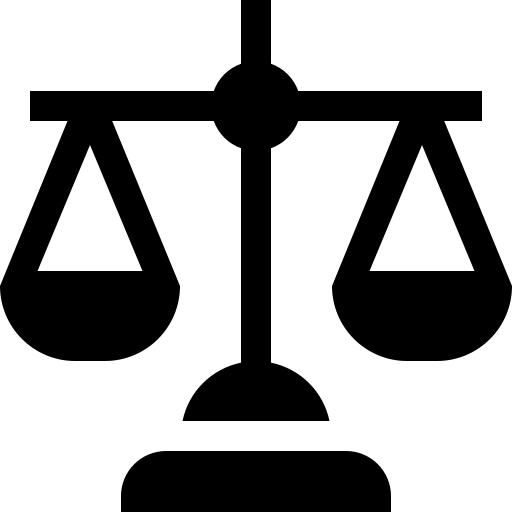 ҚОЛДАНЫСТАҒЫ ЗАҢДАРДЫ ЖҮЙЕЛЕУ
«Ғылым туралы» 
Заң
«ҒҒТҚН коммерцияландыру туралы» Заң
Технологиялық саясат
Ғылыми және ғылыми-техникалық қызметті, ғылыми және (немесе) ғылыми-техникалық қызмет нәтижелерін коммерцияландыру саласындағы қоғамдық қатынастарды реттейді.
ҚР Ұлттық ғылыми және инновациялық жүйесі мен технологиялық саясатының жұмыс істеуінің және дамуының негізгі қағидаттары мен тетіктерін айқындайды.
«Ғылым және технологиялық саясат туралы» ҚР Заң жобасы
Заң жобасының мақсаты – елдің бәсекеге қабілеттілігін қамтмамсыз ету үшін ғылыми жетістіктердің нәтижелерін енгізу бойынша ғылымды дамыту және технологиялық саясатты іске асыру және ғылыми, ғылыми-техникалық инновациялық қызметті салааралық үйлестіру

  53 бап;
  1 кодекс пен 4 Заңға 14 түзету
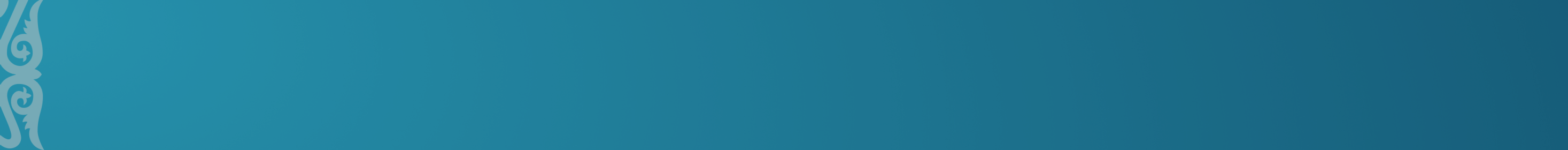 ЗАҢ ЖОБАСЫНЫҢ НОВЕЛЛАЛАРЫ
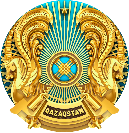 Қазақстан Республикасы Ғылым және жоғары білім министрлігі
ғылымды басқару жүйесінің құрылымын жетілдіру:
	-  ҚР Президенті жанындағы Ғылым және технология жөніндегі ұлттық кеңестің рөлін жетілдіру– ғылымды дамытудың 	   басым бағыттарын айқындау;
 ЖҒТК-ның ғылымды қаржыландыру көлемін мақұлдау және ғылыми зерттеулердің нәтижелерін коммерцияландыру, жобалар үшін қаржыландыру көлемін бекіту және тікелей қаржыландыруды алатын ұйымдардың тізбесі бөлігінде функцияларын кеңейту;
 ҚР Ұлттық ғылым академиясының функцияларын кеңейту – бағдарламалық-нысаналы қаржыландыру конкурстары бойынша ғылыми-техникалық тапсырмаларға сараптама жүргізу.

 
Ғылыми зерттеулерді іске асыруға ұсынылатын негізділік пен технологиялық әзірлікті бағалаудың жаңа тетіктерін енгізу 
(TRL енгізу - Экономикалық ынтымақтастық және даму ұйымы елдерінде қолданылатын технологиялық дайындық деңгейлері).

 
ҒҒТҚН-ны коммерцияландыру, бизнес-акселерация, технологиялық бизнес-инкубациялау, технологиялық брокерлік бағдарламаларды 
іске асыруға жәрдемдесу жөніндегі Ғылым қорының функционалын күшейту, сондай-ақ венчурлік қаржыландыру тетіктері мен 
инфрақұрылымын қалыптастыру.

 Ғылыми-техникалық ақпаратты жинау, өңдеу және талдау жөніндегі тетікті енгізу (салалар бөлінісінде ғылыми жетістіктердің, 
инновациялар мен жаңа технологиялар нарығының, сыни технологиялардың мониторингі).

Ұлттық ғылым академиясын коммерциялық емес акционерлік қоғамнан жоғары ғылыми ұйым нысанында қайта құру; 

Ғылыми қызметкерлерді әлеуметтік қолдау пакетін кеңейту.
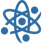 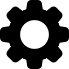 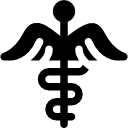 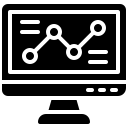 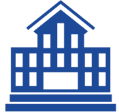 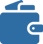 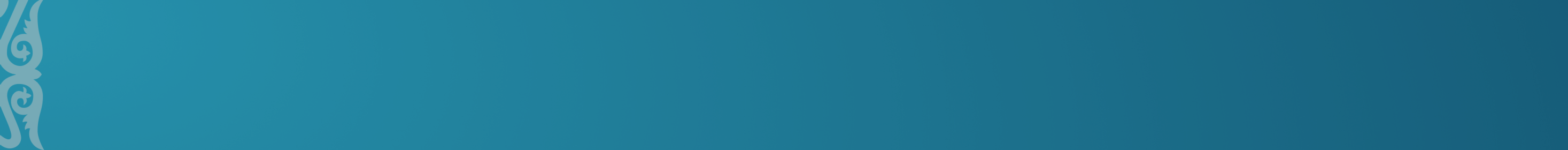 ҒЫЛЫМДЫ БАСҚАРУ ЖҮЙЕСІНІҢ ҚҰРЫЛЫМЫН ЖЕТІЛДІРУ
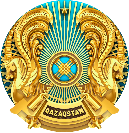 Қазақстан  Республикасы Ғылым және жоғары білім министрлігі
ҚР Президенті
Президент Әкімшілігі
Ғылым және технологиялар жөніндегі ұлттық кеңес
Үкімет
1. Ғылымды дамытудың басым бағыттарын бекіту
2. Қаржыландыру көлемдерін бекіту
3. Ғылыми-техникалық тапсырмаларды және бағдарламалы нысаналы қаржыландырудың (БНҚ) соңғы жобаларын  бекіту
Үкімет жанындағы Жоғары ғылыми-техникалық комиссия
+
Мемлекет басшысына ғылым және технологиялар бойынша ұсыныстар әзірлеу
1. Ғылымға форсайттық зерттеулер жүргізу 
2. ЖҒТК -ға арналған БҚН жобалары бойынша Ғылыми-техникалық тапсырмаларға сараптама жүргізу  
3. Ғылымды дамытудың басым бағыттарына талдау жүргізу   
4. Ғылым жөнінде Ұлттық баяндаманы дайындау
Үкімет жанындағы Технологиялық саясат жөніндегі кеңес
Елдегі ғылымның дамуын бағалау
Басқа мемлекеттік органдар
Ғылым және жоғары білім министрлігі

 1. Ғылым саласындағы мемлекеттік саясатты айқындау және іске асыру  
 2. Қаржыландыру көлемдерін анықтау
 3. Ғылыми жобаларға конкурстар ұйымдастыру Организация конкурсов на научные проекты
 4. Өзара әрекеттесуді үйлестіру
«Ұлттық ғылым академиясы» КеАҚ
ЖОО
Ғылымның дамуындағы стратегиялық басым бағыттарды айқындау
ҒЗИ
ҒҒТҒИҚ субъектілері
ҒТАО 
 1. Ғылым және инновациялар технорадары 
 2. ҒТА талдауы және сараптамасы 
 3. Субъектілерді ақпараттық қамтамасыз ету
Ұлттық ғылыми кеңестер 
 1. Жобаларды қарау және бекіту
 2. Қаржыландыру көлемдері бойынша ұсыныстар 
 3. БНҚ жобаларын қарау
«Ұлттық мемлекеттік ғылыми –техникалық сараптама орталығы» АҚ
 1. Мемлекеттік бюджеттен және кәсіпкерлік субъектілер қаржыландыратын ғылыми жобаларға тәуелсіз мемлекеттік сараптама жүргізу  
 2. Ғылыми жобалардың орындалуына мониторинг жүргізу 
 3. Ғылыми-техникалық ақпаратты жинау және талдау
Ғылыми-техникалық кеңестер 
1. Жер қойнауын пайдаланушылардың міндеттемелері бойынша жобаларды қарау және бекіту  
 2. Жер қойнауын пайдаланушылардың міндеттемелері бойынша қаржыландыру көлемін айқындау 
 3. Жобалардың орындалуын мониторингілеу
Ғылым қоры 
1. Коммерцияландыру бойынша жобалардың операторы 
 2. Ғылыми инфрақұрылымды дамытуға субсидиялау операторы 
 3. Жер қойнауын пайдаланушылардың ғылым саласындағы міндеттемелері шеңберінде пайдаланылмаған қаражатын еспеке жатқызу
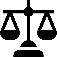 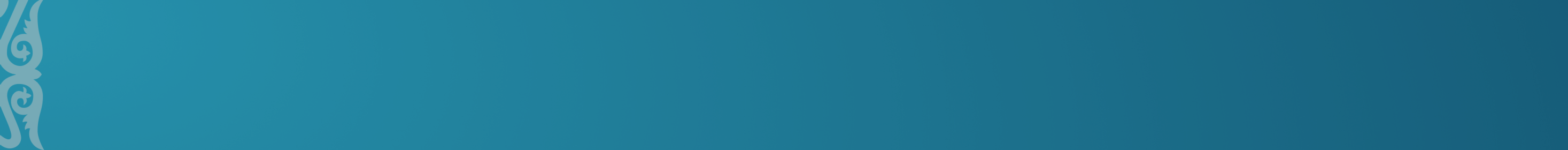 ҚР ҰЛТТЫҚ АКАДЕМИЯСЫН ТҮРЛЕНДІРУ
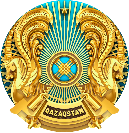 Қазақстан Республикасы Ғылым және жоғары білім министрлігі
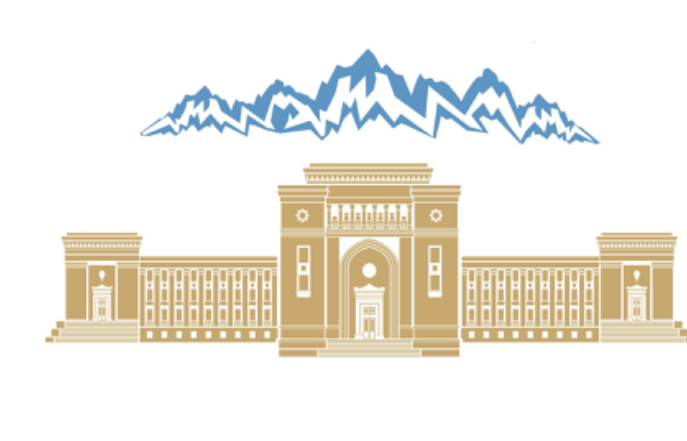 ҚР Ұлттық ғылым академиясы
жалғыз Жоғары ғылыми ұйым
1
2
3
4
Қамқоршылар кеңесі жоғары орган
Төралқа -
Консультативтік
кеңесші орган
Академиктердің  жалпы жиналысы
өкілді орган
Басқарма 
атқарушы  орган
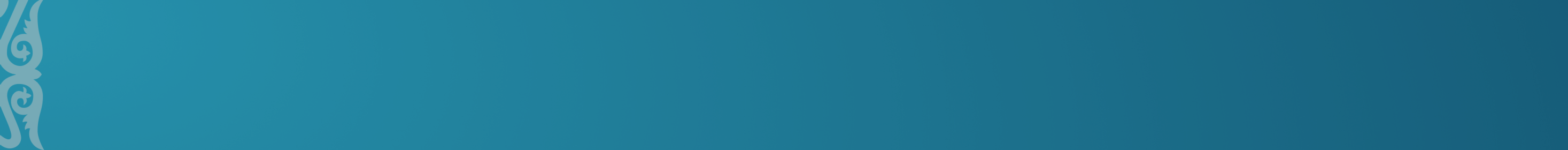 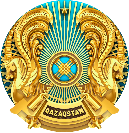 ТЕХНОЛОГИЯЛЫҚ ДАЙЫНДЫҚ ДЕҢГЕЙЛЕРІ (TRL)
Қазақстан Республикасы Ғылым және жоғары білім министрлігі
5 – 7 деңгейлер:Даму және өндіріс
1 – 4 деңгейлер: Технологияны қалыптастыру, бағалау, сынақтар жүргізу
8 – 9 деңгейлер: 
Тікелей өндіріс
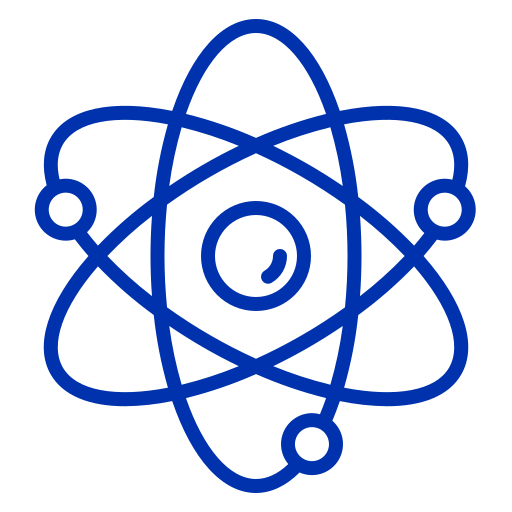 TRL-1: Іргелі тұжырымдама қалыптастырылды, жаңа технологияның пайдалылығы негізделді  
TRL-2: Техникалық тұжырымдама қалыптастырылды, әзірлемелерді қолданудың ықтимал бағыттары белгіленді 
TRL-3: Тұжырымдаманы растау үшін оның негізгі сипаттамаларын көрсететін технологияның макет үлгісі жасалды 
TRL-4: Технологияның жұмыс қабілеттілігін көрсету үшін шешімнің егжей-тегжейлі макеті жасалды
TRL-5: Технологияның өнімділігі нақты жағдайға жақын жағдайларда егжей-тегжейлі макетте орналастыру арқылы көрсетілуі мүмкін  
TRL-6: Технологияның жұмыс қабілеттілігін шындыққа сәйкес келетін кең ауқымды толық функционалды прототипте көрсету, егер бұл деңгей сәтті өтсе, онда технологияны кейіннен нақты өнеркәсіптік өнімдерге енгізу туралы шешім қабылданады.  
TRL-7: Жүйенің прототипі нақты пайдалану жағдайында басқа жүйелердің құрамында көрсетілуі мүмкін
TRL-8: Күтілетін пайдалану жағдайында жүйенің құрамында сыналатын нақты құрылғыны құрастыру  
TRL-9: Технологияның аяқталған түрдегі нақты демонстрациясынан кейін сериялық шығарылым туралы шешім қабылданады
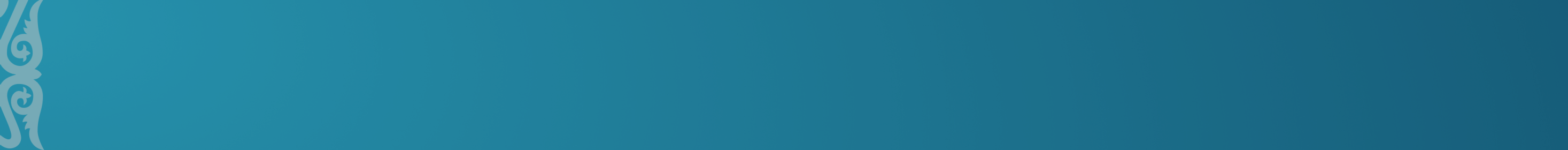 ТЕХНОЛОГИЯЛЫҚ ДАЙЫНДЫҚ ДЕҢГЕЙЛЕРІ (TECHNOLOGY READINESS LEVELS - TRL)
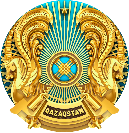 Қазақстан Республикасы Ғылым және жоғары білім министрлігі
Гранттық қаржыландыру
Бағдарламалық-нысаналы қаржыландыру
Базалық қаржыландыру
Іргелі ғылыми зерттеулерді қаржыландыру
Ресурстар
Қаржыландыратын ұйымдар
Үкімет
Коммерцияландыруға гранттар
Жеке бірлесіп қаржыландыру
business angels және бизнес әріптестердің қаражаты
Жер қойнауын пайдаланушылардың қаражаты
Жеке инвестициялар 
Венчурлық қаржыландыру
Жеңілдікпен берілетін қарыздар мен кепілдіктер
Өндірістік гранттар
Жеке сектор, 
Венчурлық қаржыландыру
МНВО РК
Қалыптасу, технологияларды бағалау, сынақтар жүргізу
Даму / Өндіріс
Тікелей өндіріс
Іргелі зерттеулер
Қолданбалы зерттеулер
Технологиялық әзірлемелер
Прототипті әзірлеу, сериялық үлгіні жасау бойынша жұмыстар, сынақтар және т.б.
TRL
1                    2                   3                   4                   5                    6                   7                   8                    9
Технологиялық парктер
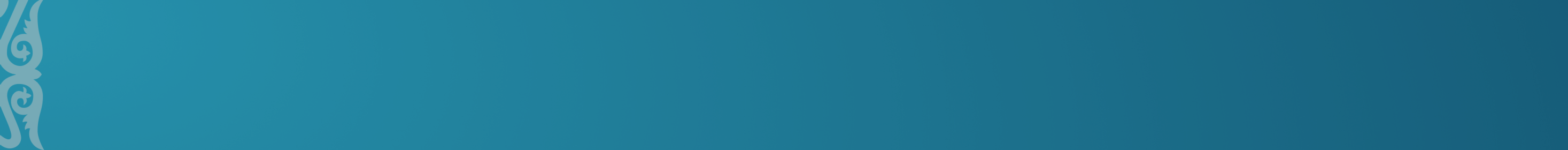 ҒЫЛЫМ ҚОРЫНЫҢ ФУНКЦИОНАЛЫН КҮШЕЙТУ
ЭКОСИСТЕМА КОММЕРЦИАЛИЗАЦИИ НАУКИ
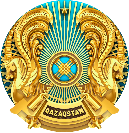 Қазақстан Республикасы Ғылым және жоғары білім министрлігі
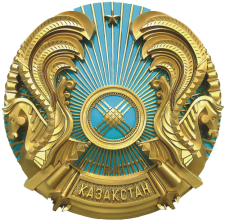 Ғылым және жоғары білім министрлігі
Ғылым мен технологияны қаржыландыру бағдарламаларын басқарудың халықаралық тәжірибесі
ҒЫЛЫМ ҚОРЫ
1.Ғылым және коммерцияландыру бойынша бағдарламаларды қаржыландыруды басқару
 2. Ғылым және коммерцияландыру бойынша конкурстарды ұйымдастыру және  
әкімшілендіру
 3. Ғылым мен технологиялар бойынша харықаралық ынтымақтастық
 4. Құзыреттерді арттыру
 5. Ғылым мен бизнесті біріктіру арқылы экожүйені дамыту
 6. Коммерциялық кеңселермен үйлестіру
 7. Ғылым және коммерцияландыру бойынша Think Tank
 8. Инвестиция тарту, венчурлік инвестиция
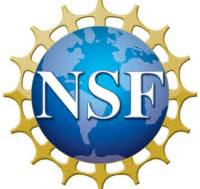 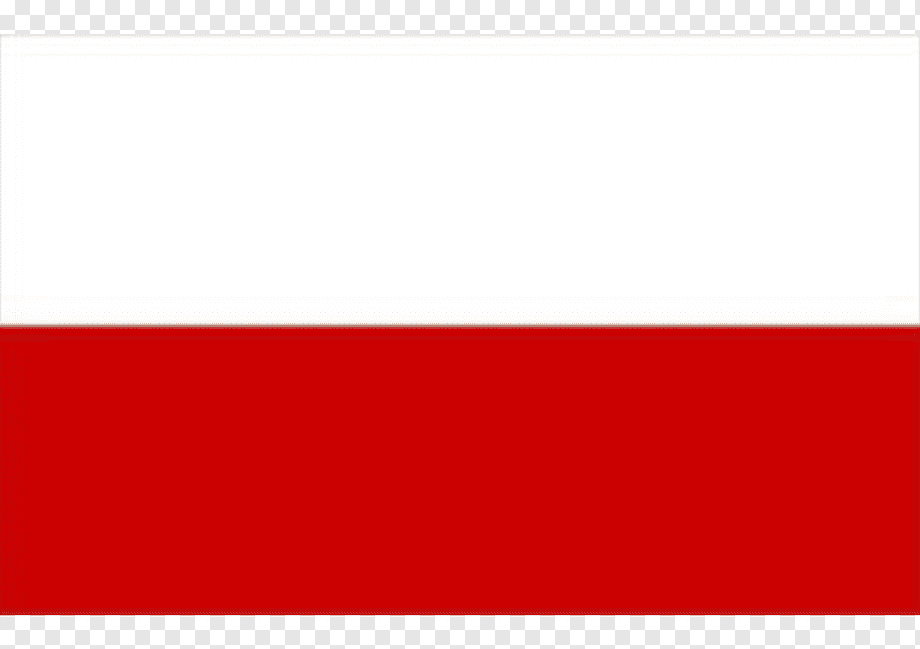 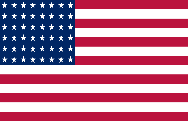 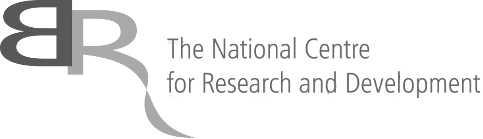 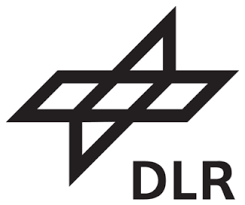 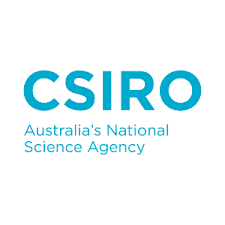 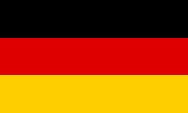 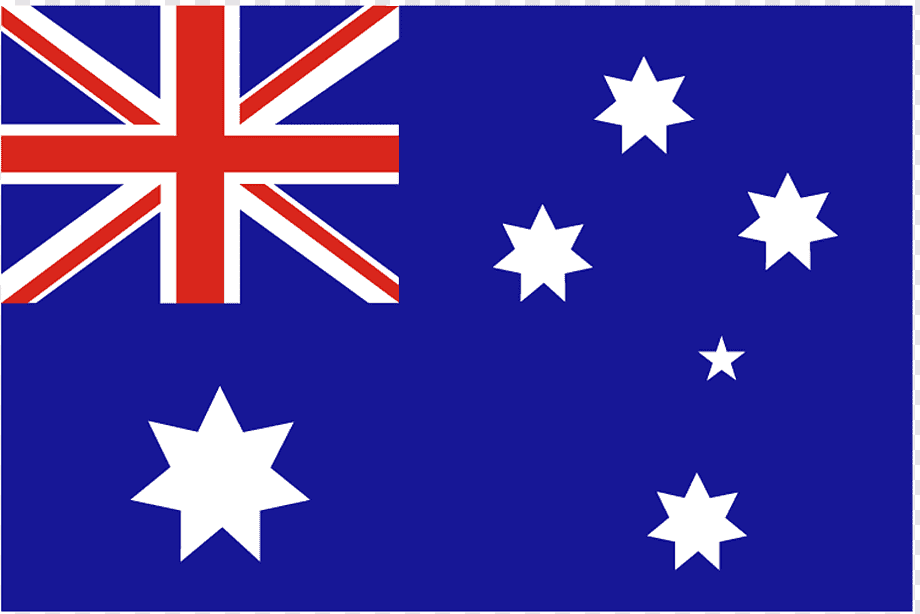 ЖОО мен ҒЗИ
Жаңа білім
Жобаны жүзеге асырушылар
Тексеру және талдау
Перспективалы даму
Іс-шаралар
Тексеру және талдау
Консультациялар
Реттеуді дамыту
Бизнес және өнеркәсіп
бизнес-акселерация, технологиялық бизнес-инкубация, технологиялық делдалдық, 
Бірлескен тұтынушылар
Өндіріс аймағы
Нәтижелерді енгізу
Халықаралық серіктестер
Бірлескен бағдарламалар
Сарапшылар мен әріптестер желісі
Білім және тәжірибе алмасу
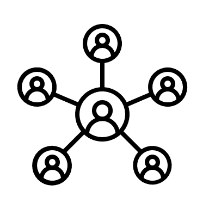 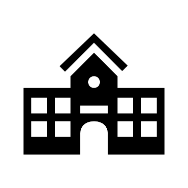 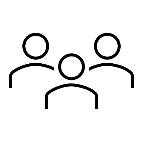 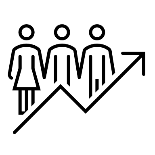 6 ақпараттық сессия
 Horizon Europe
2 сараптамалық семинар
2 әріптестік
> 200 адам қамтылған
692 ғылыми әріптес
180 бизнес әріптес 
4 Реактор
1,5 млрд.тг инвестициялар
18 семинар  
1600 қатысушы
375 консультация 
>500 ақпараттық шығыс
7 салалық көрме
 5 Qaztech и ТСР 
24 жоба ұсынылды
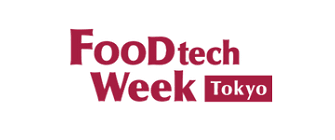 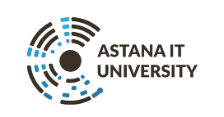 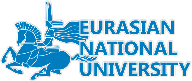 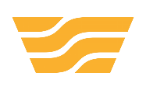 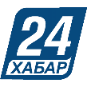 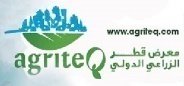 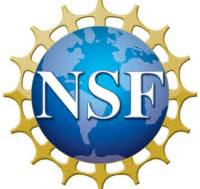 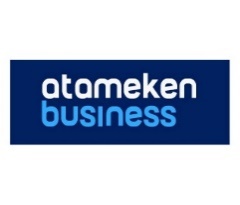 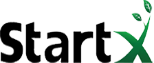 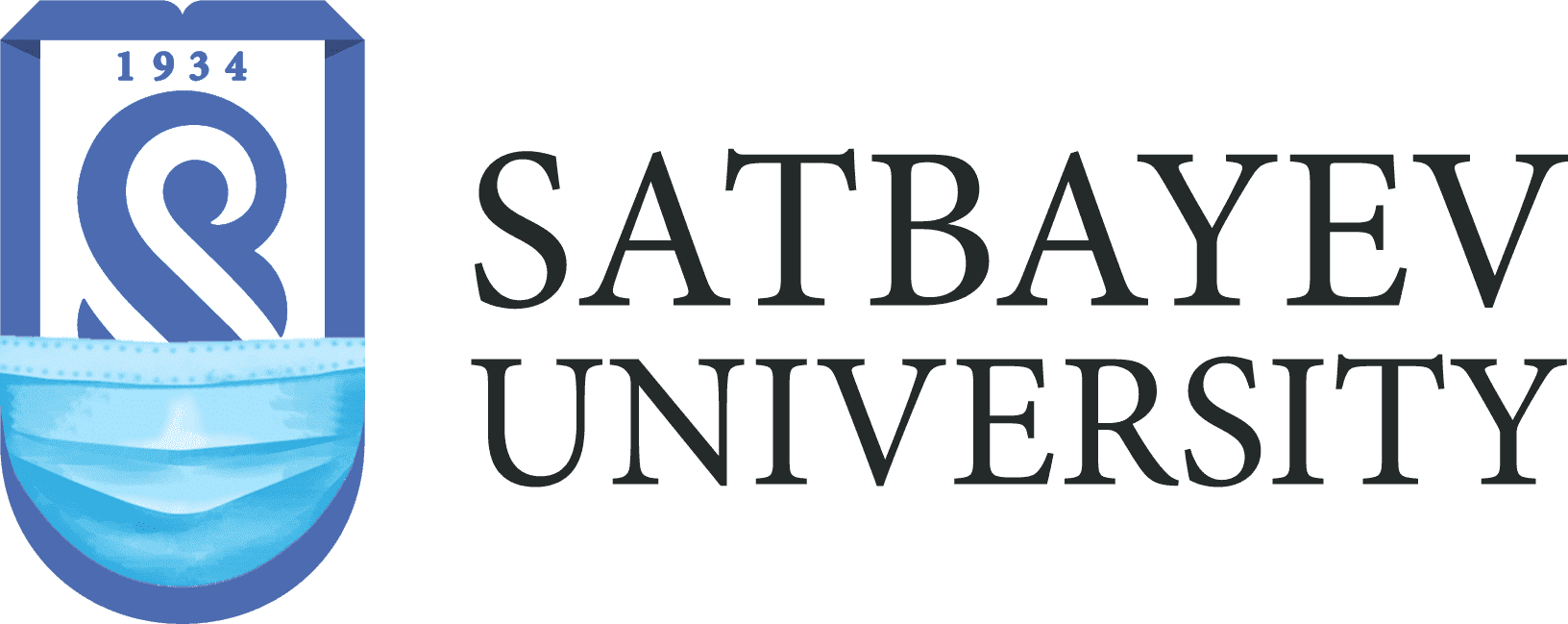 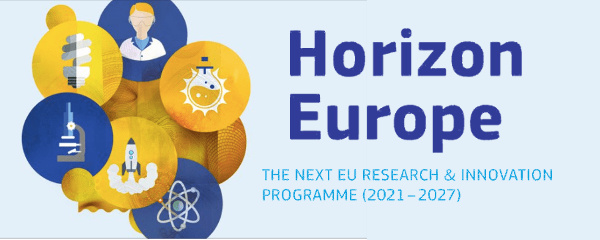 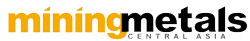 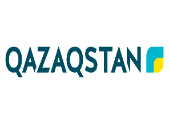 Қаржыландыру үшін бағалау, сараптама және іріктеу (үлесі %)
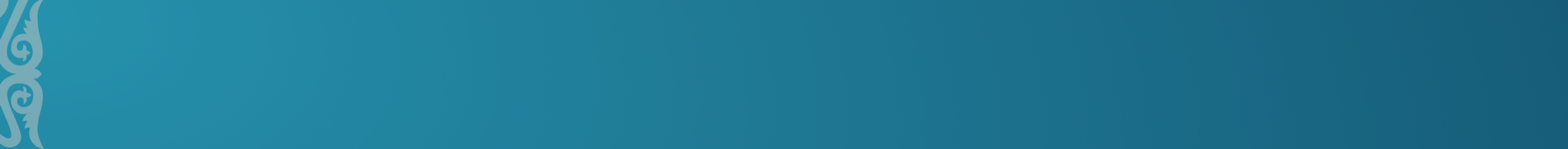 Deep Tech жобалар портфелі
Үлестен одан әрі пайда алу
(success fee)
Үлесті сату (жобаны капиталдандыру еселенген кезде)
Венчурлік қорлар
БВУ
Private equity
Жобадағы үлесті алу (10%)
ВЕНЧУРЛІК ҚАРЖЫЛАНДЫРУДЫ ДАМЫТУ
РАЗВИТИЕ ВЕНЧУРНОГО И СИНДИЦИРОВАННОГО ФИНАНСИРОВАНИЯ
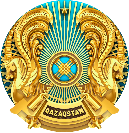 Қазақстан Республикасы Ғылым және жоғары білім министрлігі
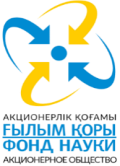 Венчурлік қаржыландыру
Гранттық қаржыландыру
Коммерцияландыуофистері
Перспективалы жобалар
(синдикатталған, венчурлік, PE financing) портфолиосы
Одан әрі масштабтау үшін венчурлік қаржыландыру субъектілерімен мәмілеге келу немесе жобадан шығу
Перспективалық жобаны бірлесіп қаржыландыру және портфельге кіру
Венчурлік және синдикатталған қаржыландыру субъектілері
business angels
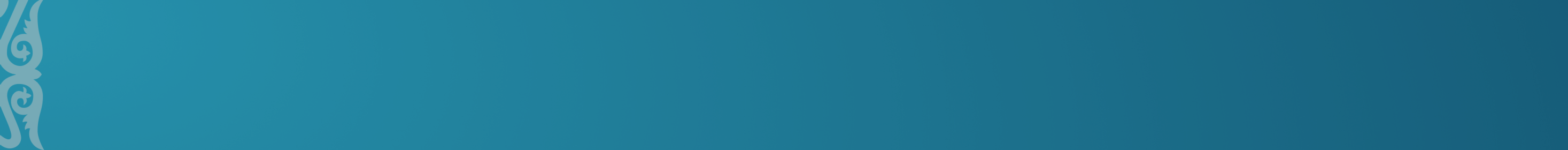 МЕМЛЕКЕТ БАСШЫСЫНЫҢ ТАПСЫРМАЛАРЫ 
Жалпы ұлттық жоспар, ҚР Президенті жанындағы Ғылым және технологиялар жөніндегі ұлттық кеңес
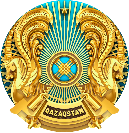 Қазақстан Республикасы
Ғылым  және жоғары білім
министрлігі
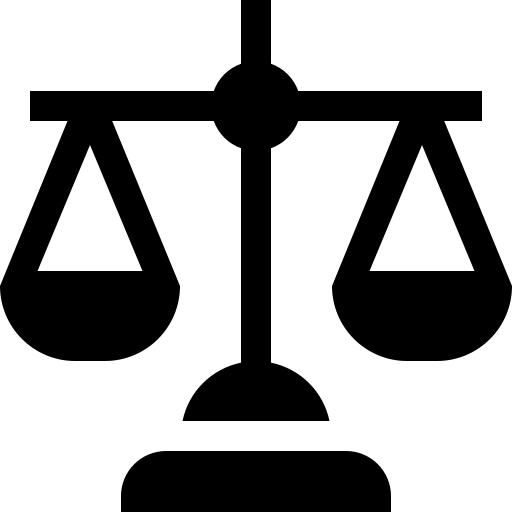 Ғылыми дәрежелері мен атақтары үшін қосымша ақыны ұлғайту 
(ҒТҰК хаттамасының 2.6-тармағы, 12.04.2023 шығ. №: 23-01-46.1)

Қолданбалы ғылымды қаржыландыруды кезең-кезеңімен ұлғайту
(Сайлау алдындағы бағдарлама, 67-т.)

Мамандандырылған инжинирингтік орталықтар, технологиялық парктер.
(Сайлау алдындағы бағдарлама, 68-т, Алматы қ. ҚР ҰҒА жанындағы кеңестің 01.06.2022 ж. хаттамасының 2.1.3-тармағы, ҒТҰК хаттамасының 2.3-тармағы)

Ғылымды дамытудың жаңа тәсілдері, мемлекеттің ғылыми-технологиялық және экономикалық саясатының өзара байланысын күшейту
(ҒТҰК хаттамасының 1.1-тармағы, 12.04.2023 шығ. №: 23-01-46.1)

Бизнес салымдарын ғылымға ынталандыру үшін кәсіпкерлік, Салық және бюджет кодексіндегі нақты нормаларды қарастыру
(ҒТҰК хаттамасының 1.2-тармағы, 12.04.2023 шығ. №: 23-01-46.1)

Инновациялық инфрақұрылымды – бизнес-инкубаторларды, коммерцияландыру орталықтарын, технопарктер мен конструкторлық бюроларды құру жөніндегі жеке бастамаларды қолдаудың пәрменді шараларын айқындау (01.09.2023 ж. ЖҰЖ 51-т. )
 
Инновациялық жобаларды іске асыру үшін венчурлік қаржыландыруды дамыту 
(01.09.2023 ж. ЖҰЖ 51-т. )

Университет ғылымын жүйелі дамыту үшін ғылыми мекемелердің кең желісін қалыптастыру
(ҒТҰК хаттамасының 2.1-тармағы, 12.04.2023 шығ. №: 23-01-46.1)

Өңірлер экономикасының негізгі проблемаларын шешу үшін ғылыми зерттеулерді іске асыру
(Алматы қаласы бойынша 01.06.2022 ж. хаттама 3.2-т.)
1
ҚР Парламенті Сенатының депутаттары бастамашылық жасаған Заң жобалары 2022 жылғы 30 қараша (13.07.2023) + «Ғылым және технологиялық саясат туралы» Заң жобасында гранттық және бағдарламалық-нысаналы қаржыландыру бойынша
2
3
«Ғылым және технологиялық саясат туралы» Заң жобасының нормалары шеңберінде бағдарламалық-нысаналы қаржыландыру бойынша
4
Ғылым қорының қызметін күшейту жөніндегі «Ғылым және технологиялық саясат туралы» Заң жобасының нормалары шеңберінде
5
Әзірленіп жатқан жаңа Салық кодексі шеңберінде,ҰЭМ және ҚР ҚМ
«Ғылым және технологиялық саясат туралы» Заң жобасының нормалары шеңберінде Ғылым қорының қызметін күшейту бойынша
6
«Ғылым және технологиялық саясат туралы» Заң жобасының нормалары шеңберінде Эндаумент-қорлар бойынша Ғылым қорының функциясын күшейту
7
«Білім туралы» Заңға нормалар шеңберінде, 
алқалы университеттерді айқындау шеңберінде
8
9
«Ғылым және технологиялық саясат туралы» Заң жобасының нормалары шеңберінде жергілікті атқарушы органдардың құзыретін кеңейту бойынша
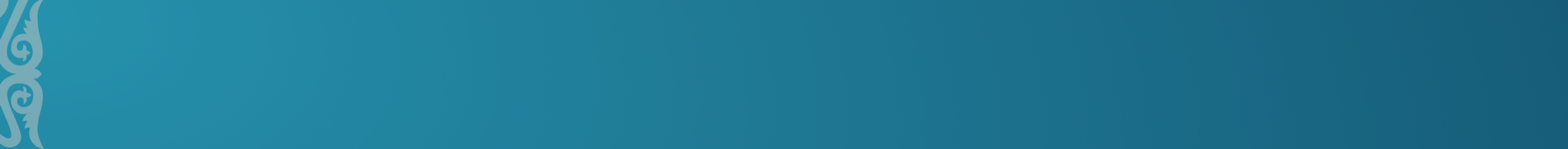 ҒЫЛЫМИ-ТЕХНИКАЛЫҚ АҚПАРАТТЫ ЖИНАУ, ӨҢДЕУ ЖӘНЕ ТАЛДАУ (ҒЫЛЫМИ-ТЕХНИКАЛЫҚ АҚПАРАТ ОРТАЛЫҒЫ)
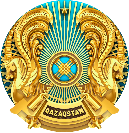 Қазақстан Республикасы Ғылым және жоғары білім министрлігі
Ғылыми-техникалық ақпарат орталығы
Research & Development
Ғылыми жаңалықтар туралы ақпарат
Ноу-хау, инновация, патенттер
Зерттеулер & Әзірлемелер
ЖОО-ҒЗИ & Индустрия
Ең жақсы қол жетімді технологиялар (ЕҚТ)
 Индустрияландырудың бірыңғай картасы (ИБК)
Сыни технологиялар тізбесі (СТТ)
Technology readiness levels (TRL)
ЖОО, ҒЗИ
Индустрия
Жаңалықтарды/инновацияларды талдау және ыдырату
Ғылым + өндіріс = инновация
Ғылыми зертханалар, орталықтар
Технопарктер, инжинирингтік орталықтар, стартаптар
Патенттер, сертификаттау, аккредиттеу
МЖӘ-ғылымды қажет ететін өндіріс
Инвестициялық преференциялар
Қазақстандық «ғылыми» мазмұны
«Kazindustry» Қазақстандық индустрия және экспорт орталығы» АҚ
«Ұлттық технологиялық болжау орталығы» РМК
«Өнеркәсіпті дамыту қоры» АҚ
Индустрия саласын дамыту саясаты
Сыни технологиялар тізбесін әзірлеу
Басым тауарлардың тізбесі
Қызметтің басым түрлерінің тізбесі (ҚБТТ)
Өнеркәсіпті мемлекеттік ынталандыру шараларын көрсету кезіндегі кері міндеттемелер
Инновацияларды енгізу тетіктері-өнеркәсіптік грант
Арнайы материалдардың салааралық ғылыми-техникалық ақпарат жүйесі
Ғылым қоры
Коммерцияландыру жөніндегі жобалар операторы
Ғылыми инфрақұрылымды дамытуға субсидиялау операторы
Жер қойнауын пайдаланушылардың ғылым саласындағы міндеттемелері шеңберінде жер қойнауын пайдаланушылардың пайдаланылмаған қаражатын есепке жатқызу (ҚБШ)
ҒЫЛЫМИ-ТЕХНИКАЛЫҚ АҚПАРАТТЫ ЖИНАУ, ӨҢДЕУ ЖӘНЕ ТАЛДАУ (ҒЫЛЫМИ-ТЕХНИКАЛЫҚ АҚПАРАТ ОРТАЛЫҒЫ)
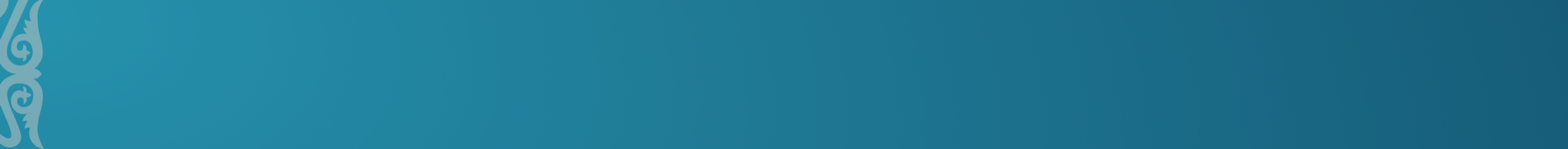 ҒЫЛЫМИ ҚЫЗМЕТКЕРЛЕРДІҢ ӘЛЕУМЕТТІК 
ҚОЛДАУ ПАКЕТІН КЕҢЕЙТУ
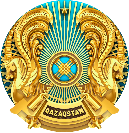 Қазақстан Республикасы Ғылым және жоғары білім министрлігі
Ғылыми қызметкерлерге (ЖЖОКБҰ, ҒҰ), (кемінде 5 жыл еңбек өтілі)  
Қазақстан Республикасының заңнамасында белгіленген тәртіппен және шарттарға сәйкес тұрғын үй сатып алуға немесе тұрғын үй жағдайларын жақсартуға құқық беріледі.


Жас ғалымдарға (ЖЖОКБҰ, ҒҰ) 
Қазақстан Республикасының заңнамасында белгіленген тәртіппен және шарттарға сәйкес тұрғын үй сатып алуға немесе тұрғын үй жағдайларын жақсартуға құқық беріледі.
.
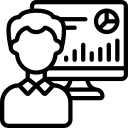 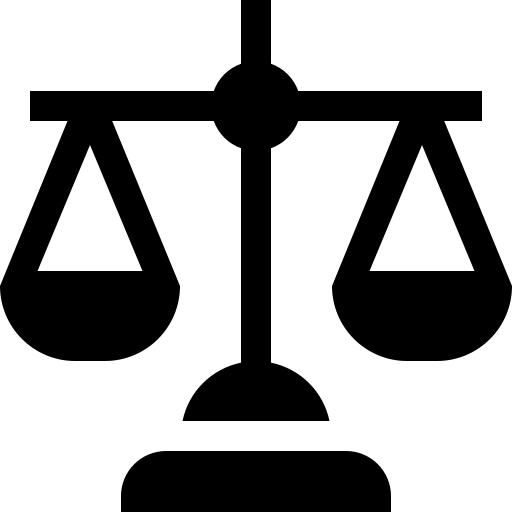 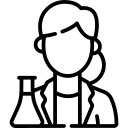 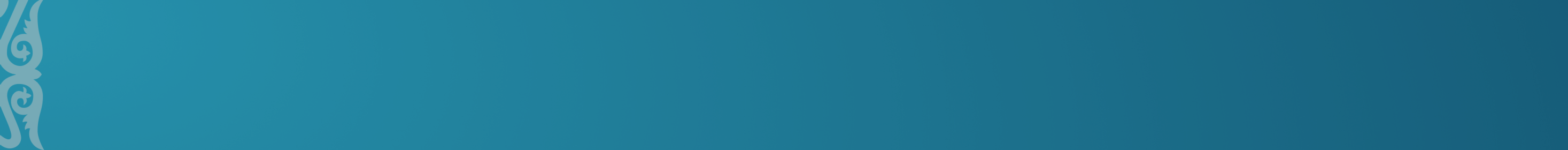 ЗАҢ ЖОБАСЫ АЯСЫНДА ЗАҢДАРҒА ӨЗГЕРІСТЕР МЕН ТОЛЫҚТЫРУЛАР ЕНГІЗУ ЖОСПАРЛАНУДА
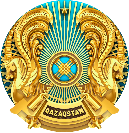 Қазақстан Республикасы Ғылым және жоғары білім министрлігі
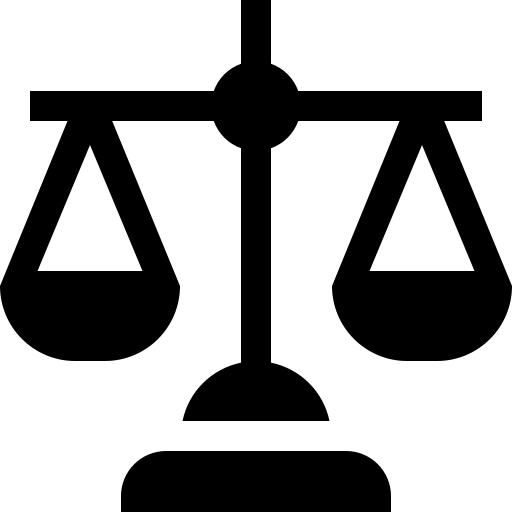 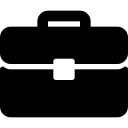 «Қазақстан Республикасының Кәсіпкерлік Кодексі»


«Қазақстан Республикасындағы жергілікті мемлекеттік басқару және өзін-өзі басқару туралы»


«Білім туралы»


«Мемлекеттік мүлік туралы»


«Техникалық реттеу туралы»
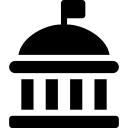 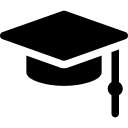 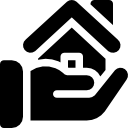 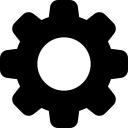